Комитет образования Кировского муниципального района Ленинградской областиМуниципальная информационно-методическая службаМуниципальная проектная команда Кировского муниципального района
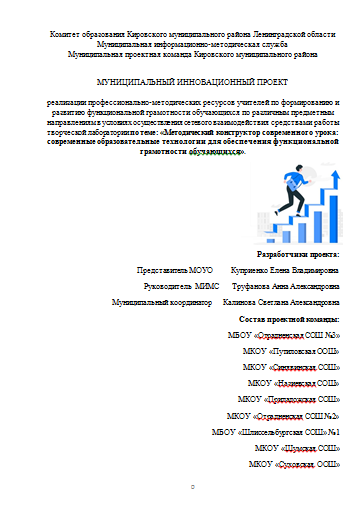 Целевая аудитория:
 Учителя-предметники, работающие по формированию и развитию функциональной грамотности обучающих, в образовательных организациях, включенных в  реализацию региональной инновационной программы  «Сетевое  наставничество  во взаимодействии школ с высокими и низкими результатами подготовки обучающихся: организационные механизмы» в 2022-2023 учебном году.
Управленческие решения
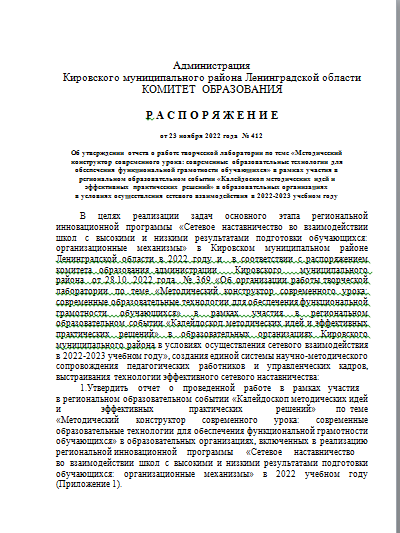 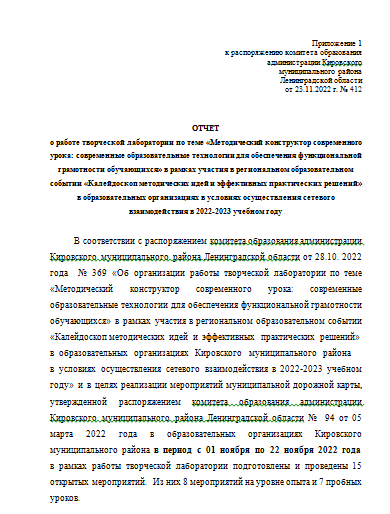 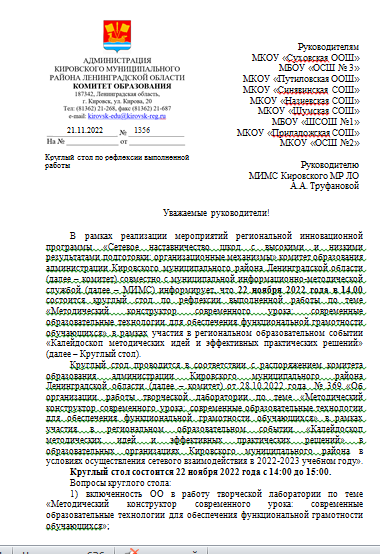 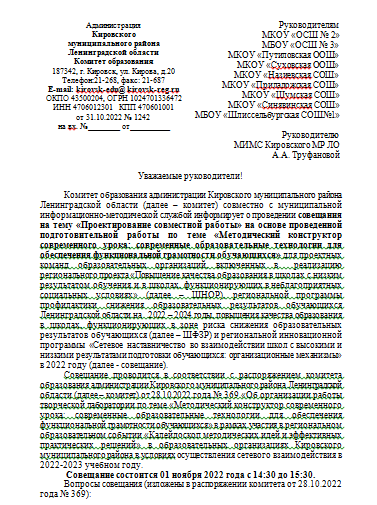 В  период  с  01  ноября  по  23  ноября  2022  года  в рамках работы творческой лаборатории подготовлены и проведены 15 открытых мероприятий.  Из них 8 мероприятий на уровне опыта и 7 пробных уроков.Все мероприятия организованы на базах школ-партнеров согласно утвержденным планам-графикам
Информационное сопровождение образовательного события
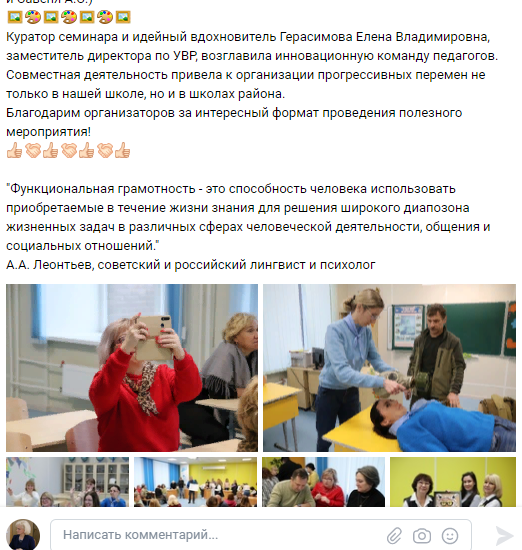 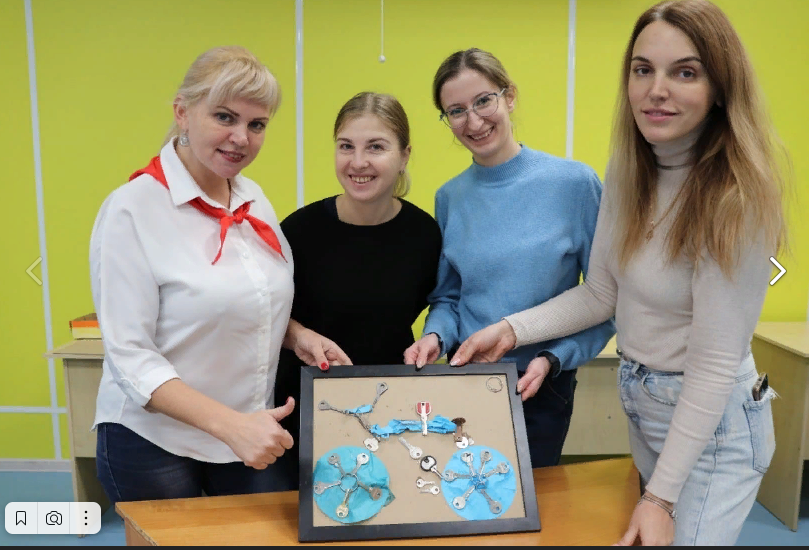 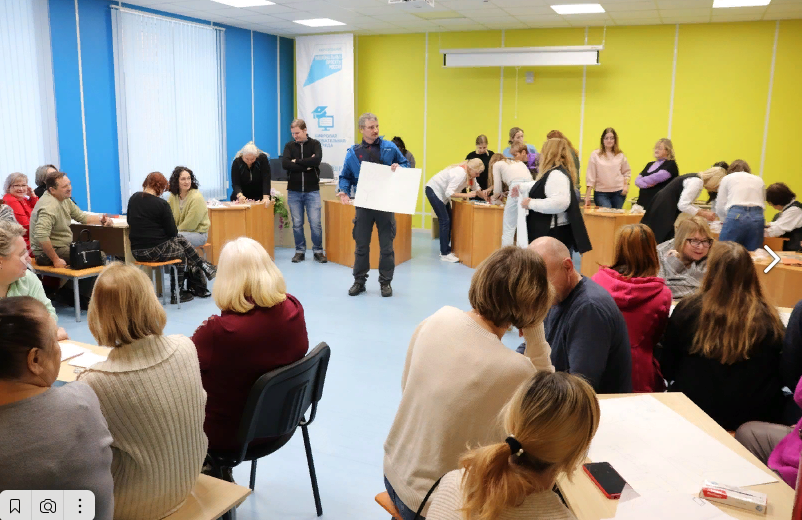 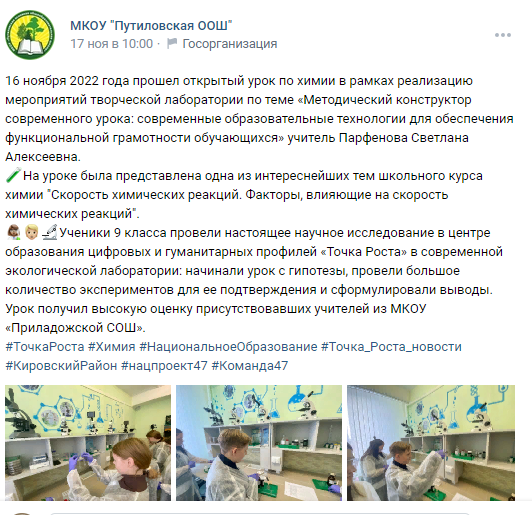 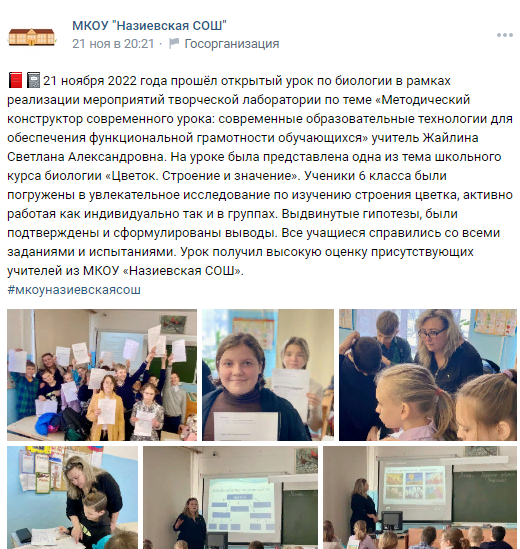 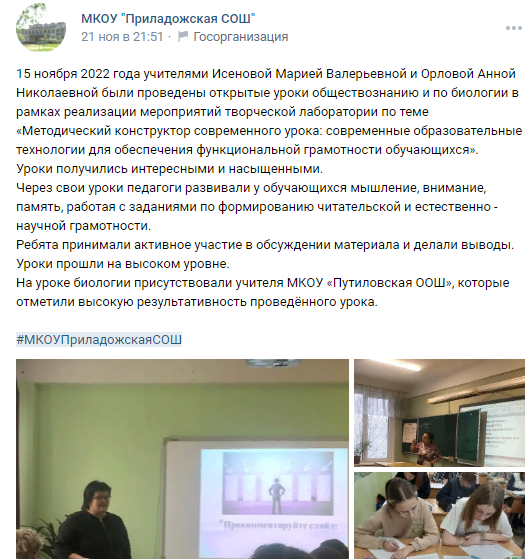 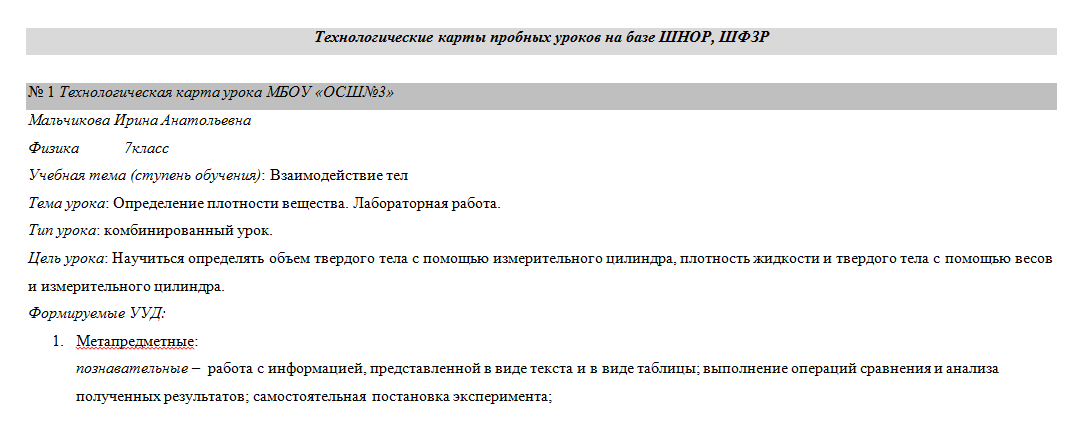 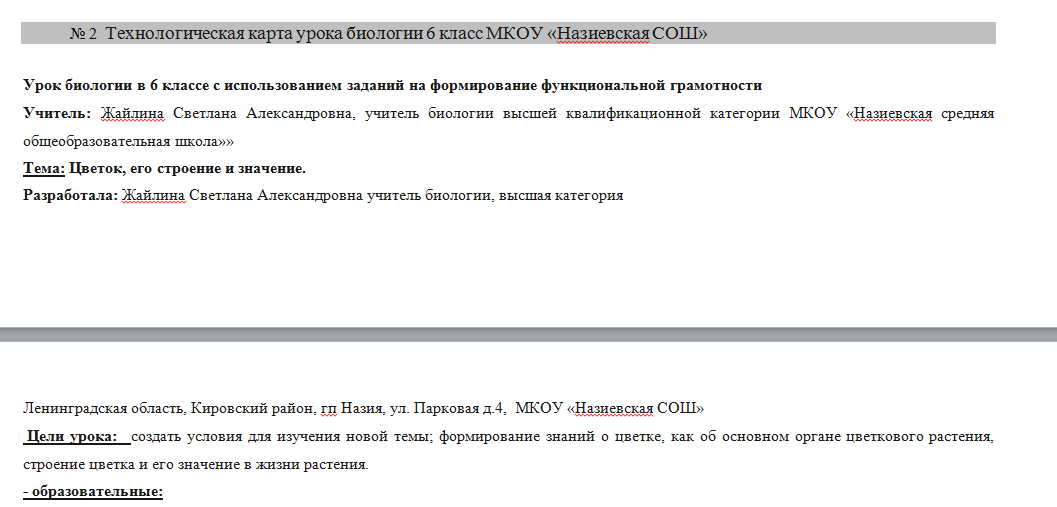 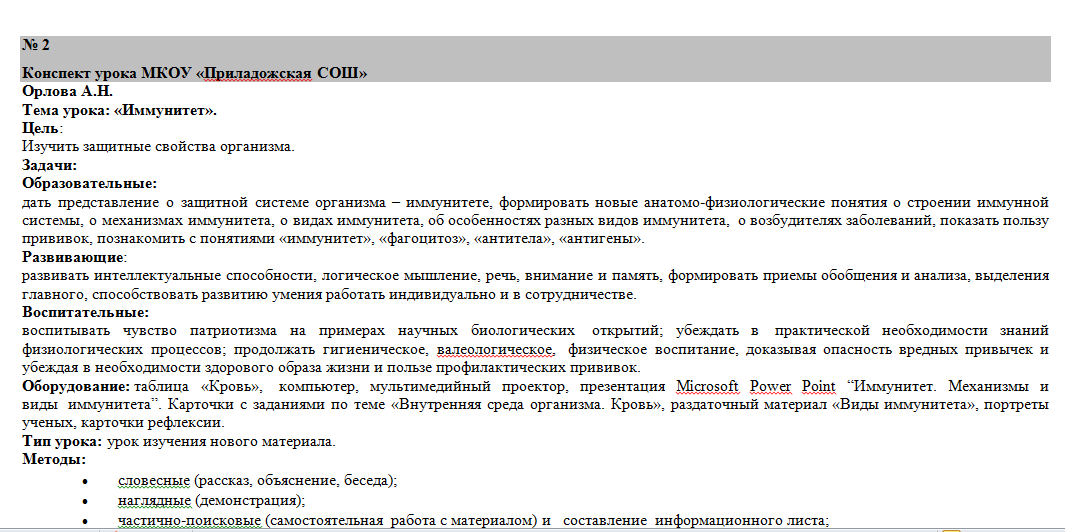 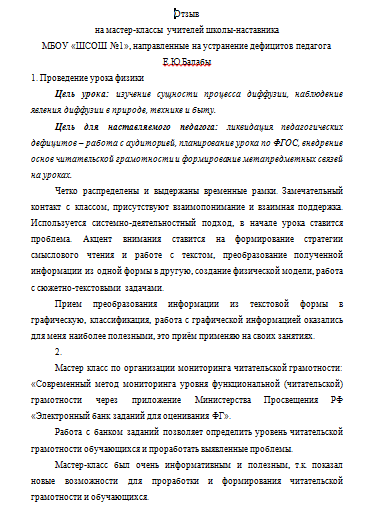 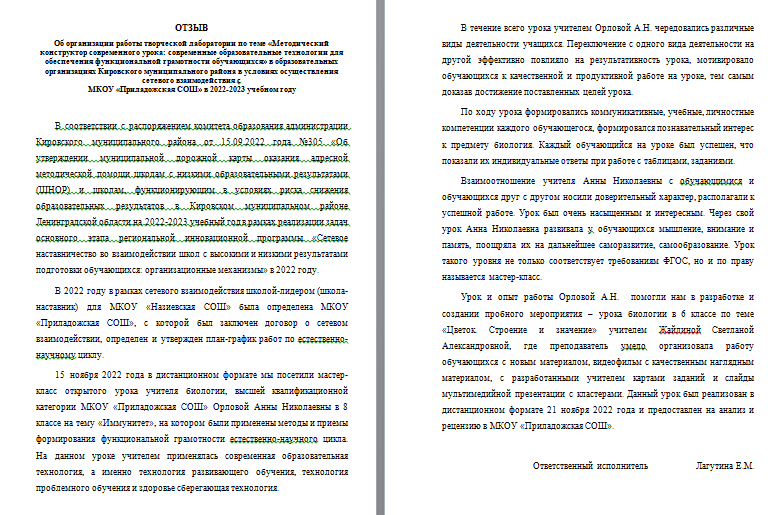 Спасибо за внимание!